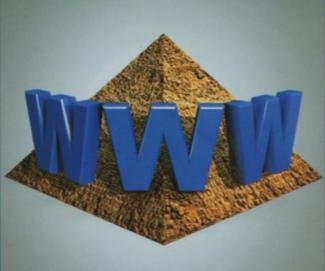 Мультимедиа
Информационные технологии
Информатика
10 класс
Углубленный уровень
Мультимедиа
объединение графики, звука, видео в единый объект-контейнер и добавление к этому возможности интерактивного взаимодействия с пользователем.
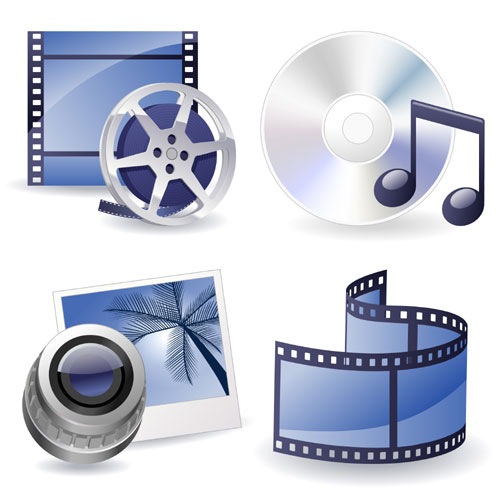 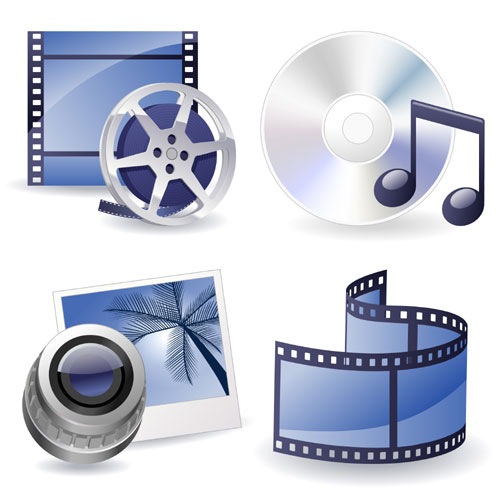 Области применения Мультимедиа
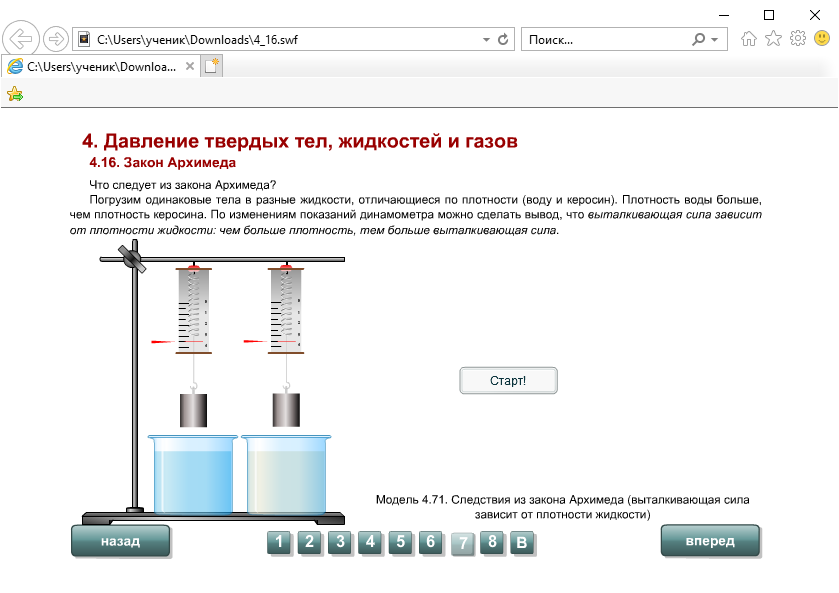 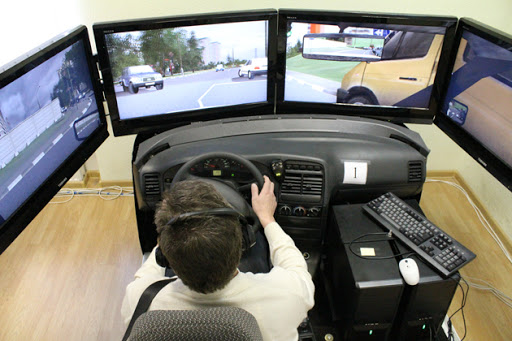 Образование;
Презентации;
Интернет;
Тренажеры;
Компьютерные игры;
Виртуальная реальность;
Симуляторы.
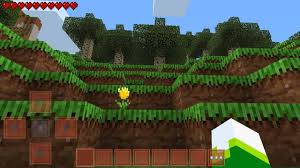 Мультимедийные эффекты в презентациях
Анимация
Переходы (Лента Анимация – Переход …)



Анимация объектов (Лента Анимация – Настройка анимации)
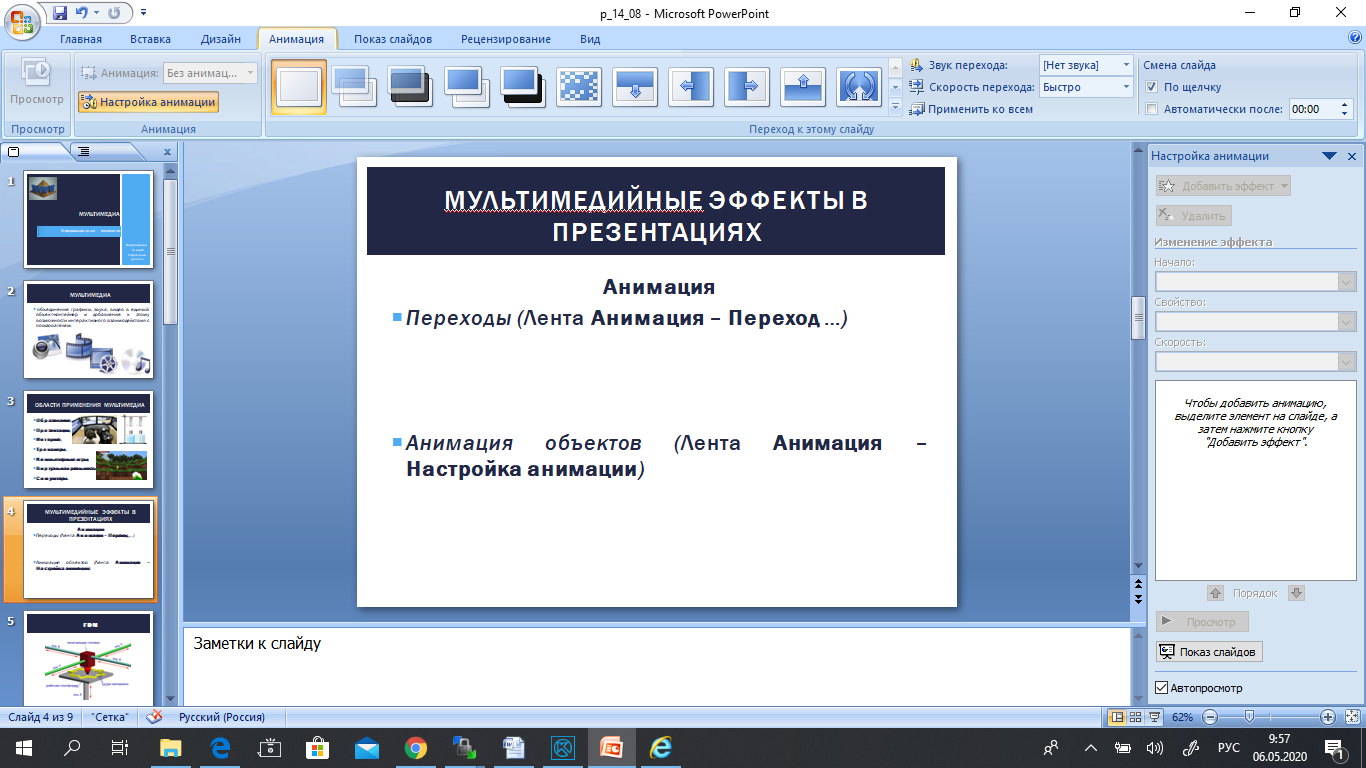 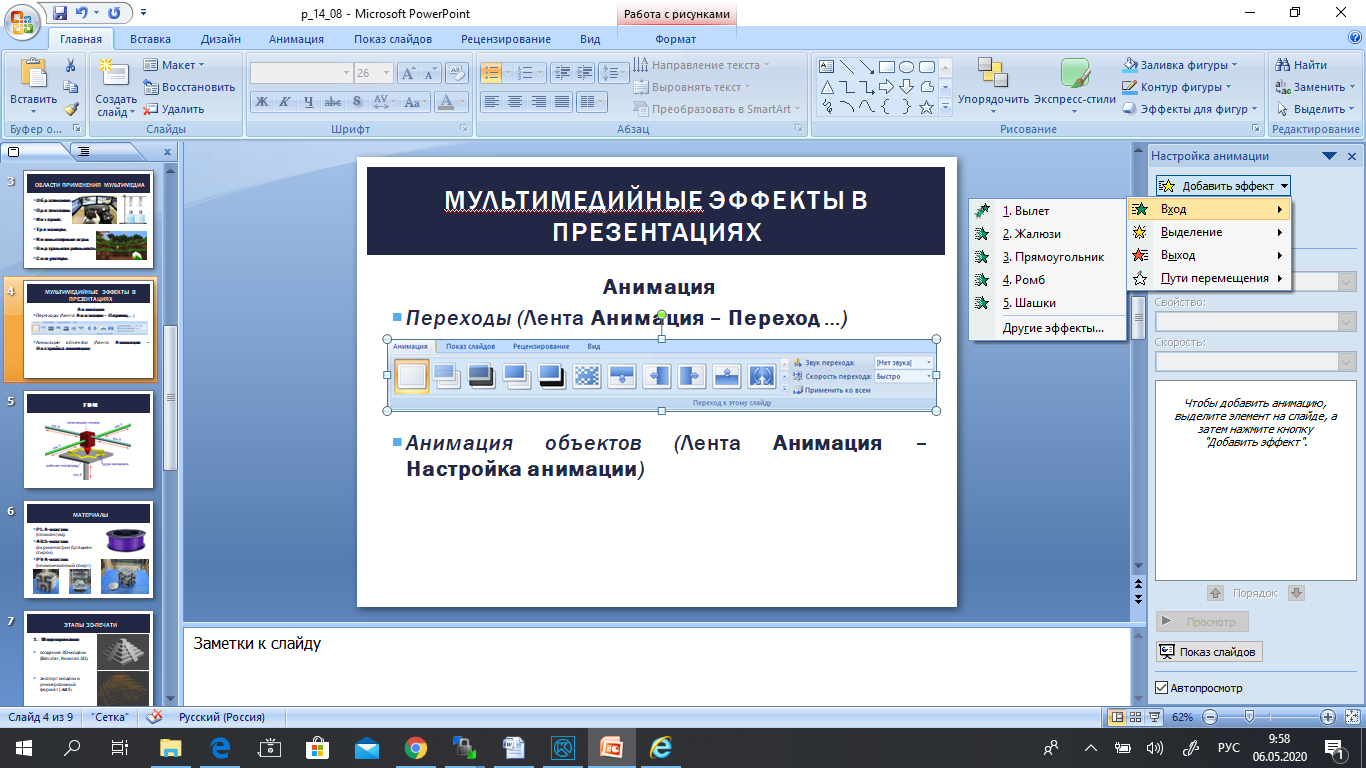 Мультимедийные эффекты в презентациях
Видео
Звук
Лента Вставка – Фильм
Лента Вставка – Звук
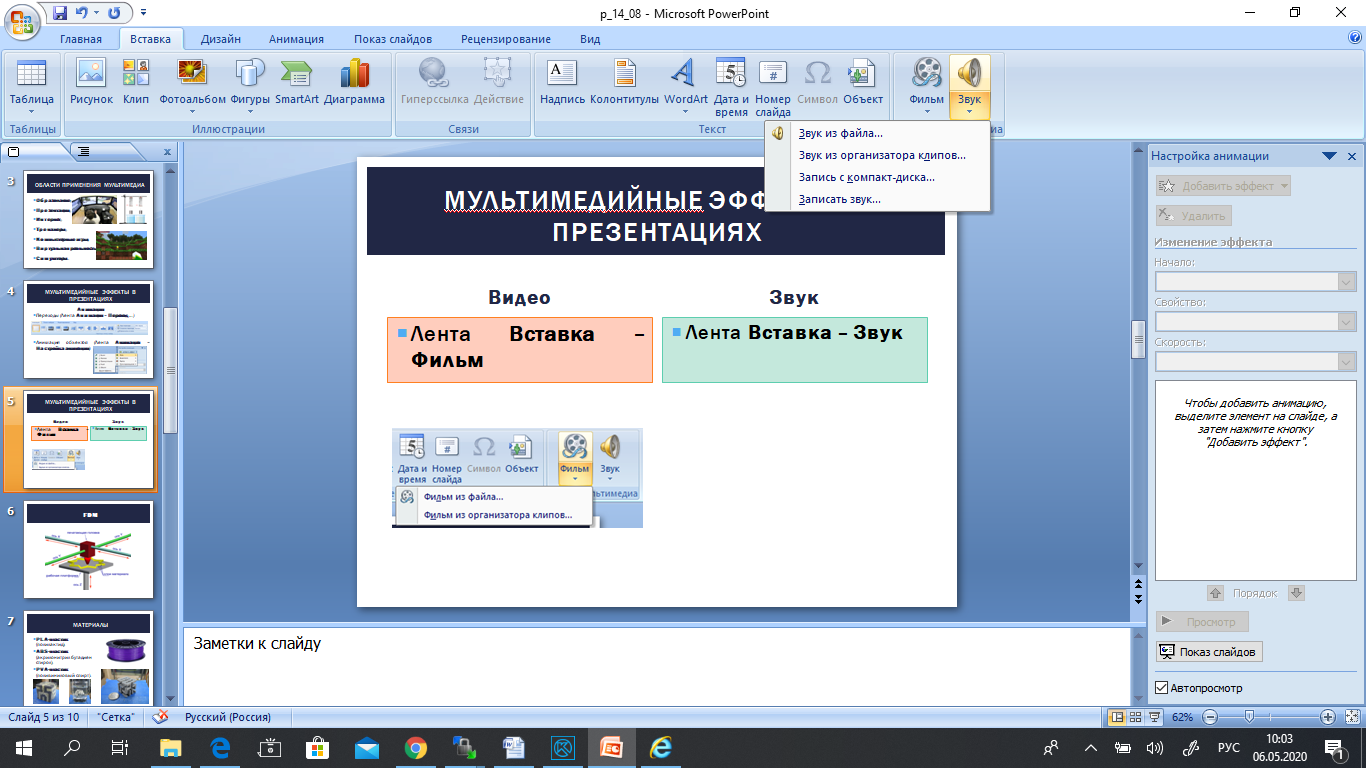 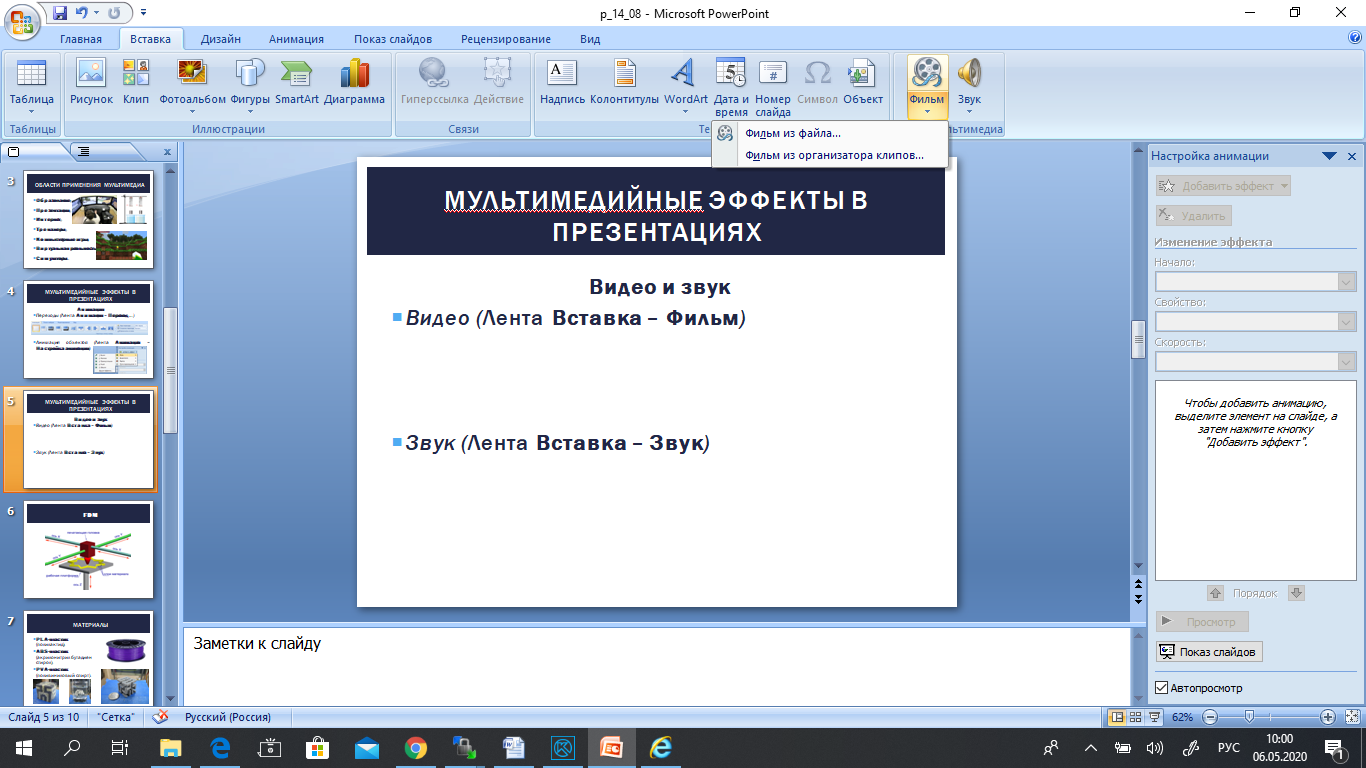